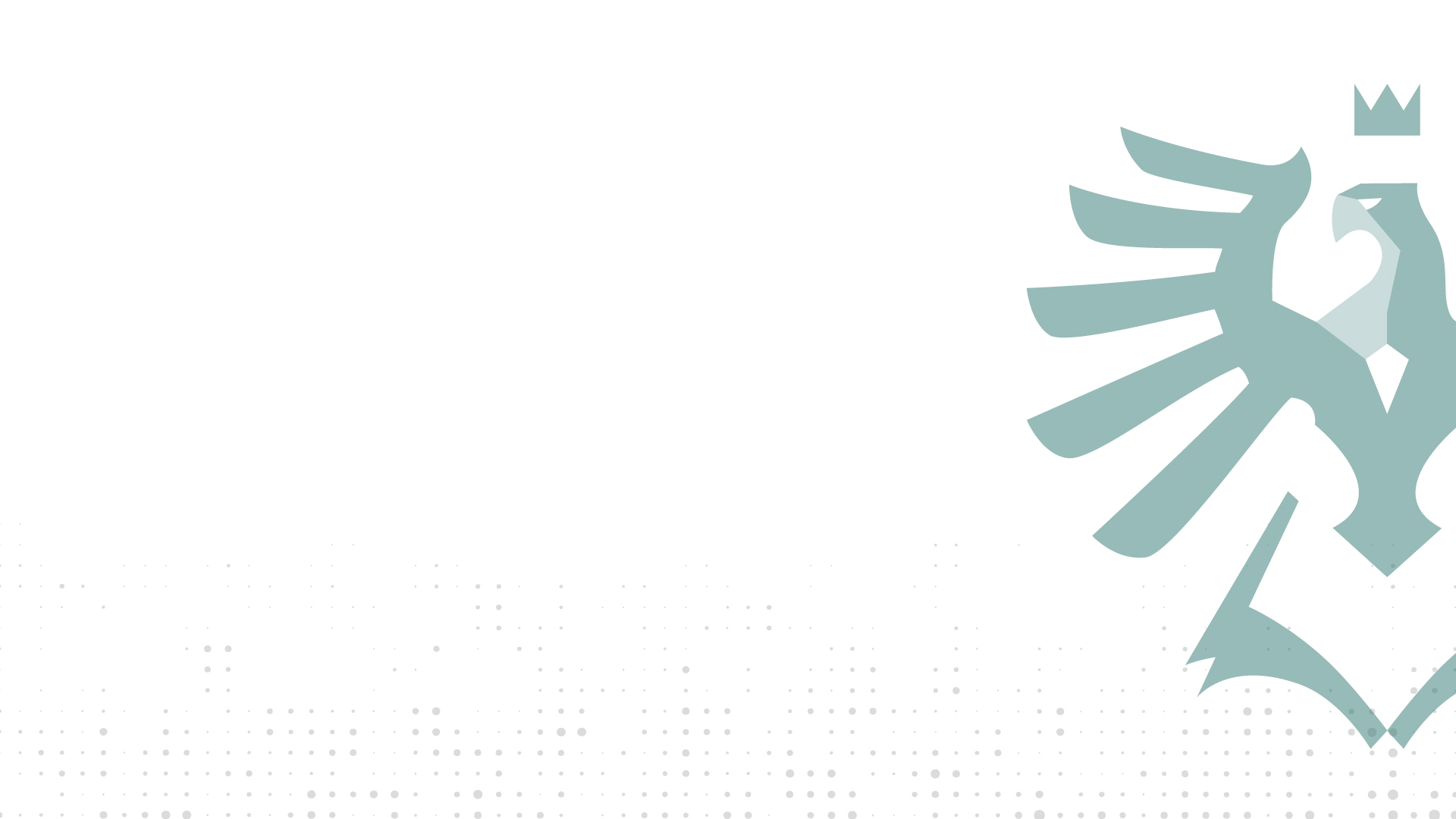 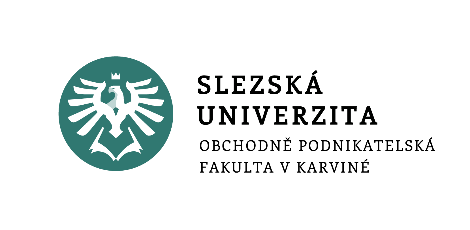 TVORBA videa
Mediální marketing – přednáška 7
Doc. Ing. Martin Klepek, Ph.D.
www.slu.cz/opf/cz
Úvod
Jaký je obecný proces tvorby videa
Je dobré porozumět workflow agentury
Pojmy které se ve videoprodukci používají
Ukážeme si případovou studii od myšlenky k realizaci
Slezská univerzita
Proces tvorby
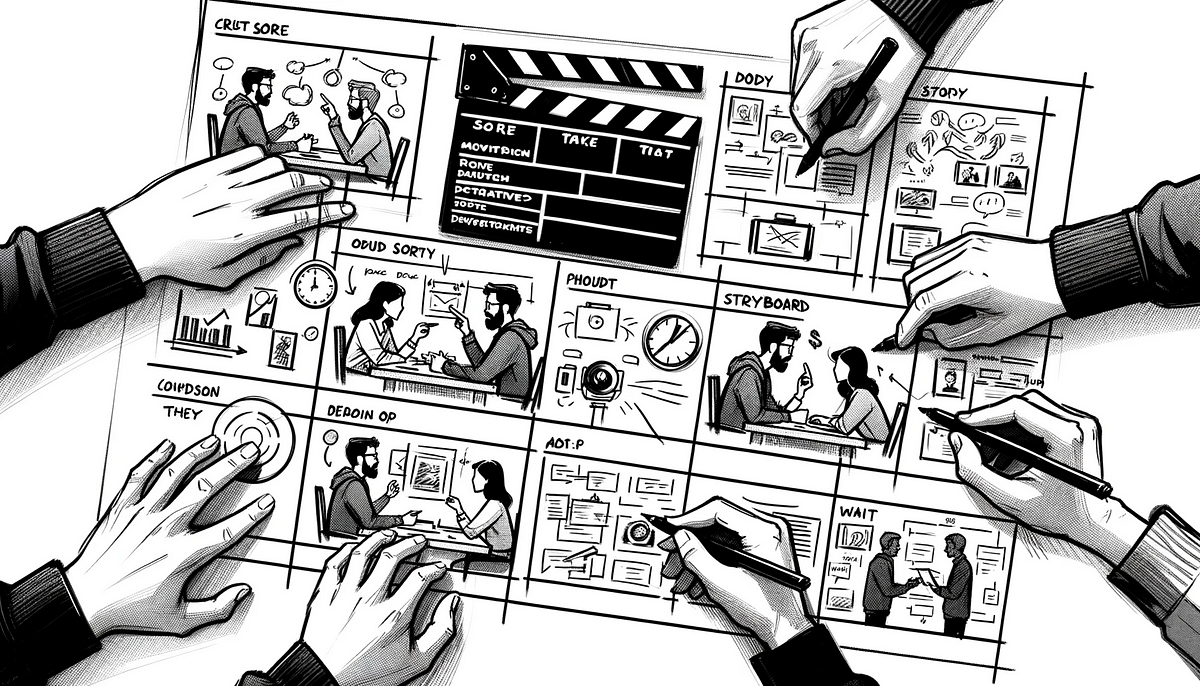 Námět
Scénář
Storyboard
Produkce
Postprodukce
Testování
Slezská univerzita
Námět
Správný námět by by měl být jasný a výstižný, aby mohl sloužit jako efektivní komunikační nástroj mezi scenáristy, režiséry, klientem a dalšími zúčastněnými stranami při vývoji videa. 
Má sloužit jako jasný a stručný popis hlavního příběhu, jeho postav a základního konfliktu či motivace, která pohání děj.
Zdroj: Klemm, M. Jak na video v marketingu, Karviná 2023
Slezská univerzita
Námět
‚‚Po traumatickém zážitku, kdy byla matka zavražděna a syn jen zázrakem přežil, je otec na svého syna až přehnaně opatrný, syna však tento způsob výchovy trápí, cítí se přehnanou péčí otce zesměšněn a jednoho dne se rozhodne pravidlům otce postavit. Porušení pravidel však syna vytrestá, kdy je unesen. Otec se vydává na téměř předem prohranou misi, a to najít svého syna za každou cenu. Po dlouhé cestě plné překážek nakonec k sobě opět nacházejí cestu a dojdou k vzájemnému pochopení.‘‘
Slezská univerzita
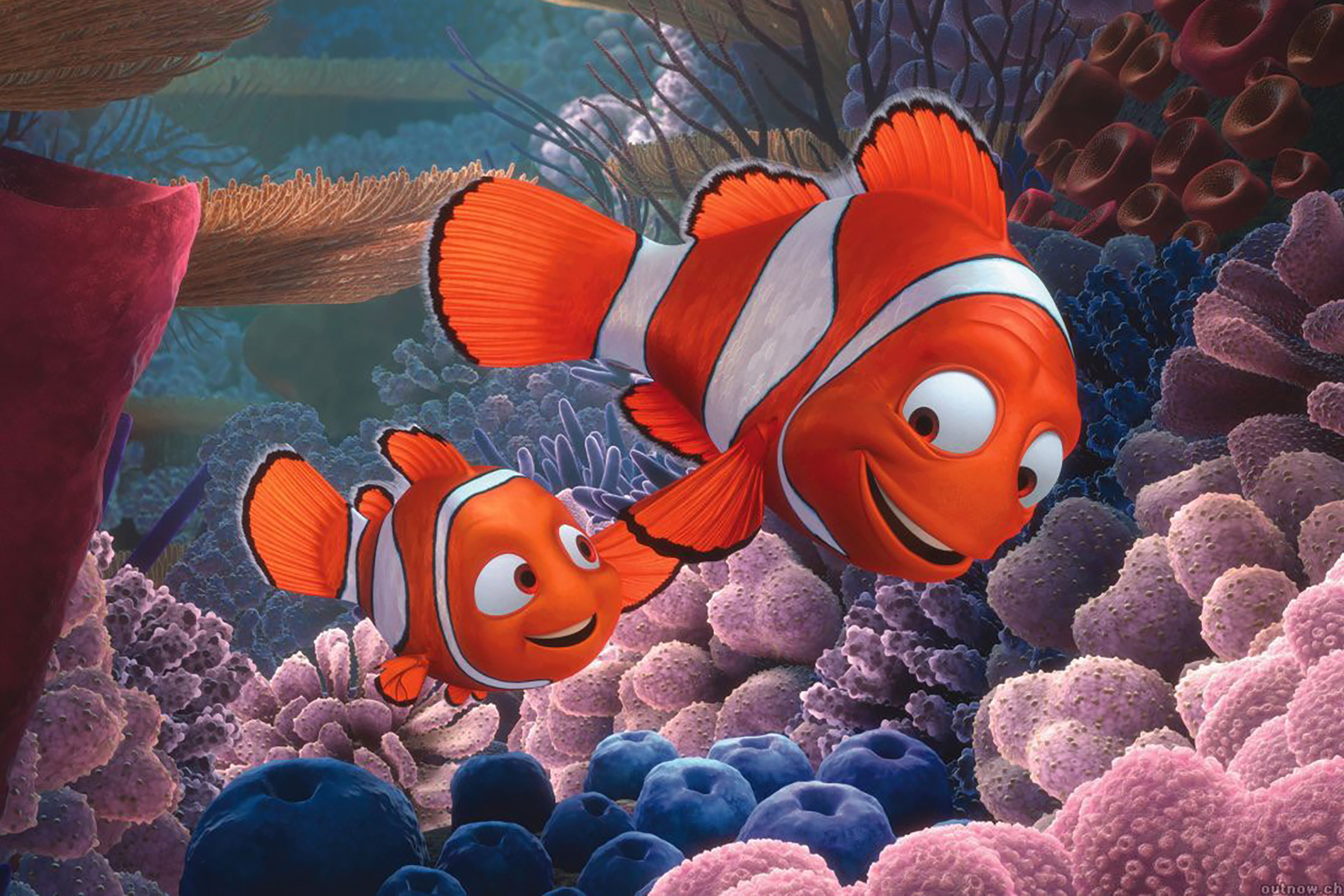 Námět
Slezská univerzita
scénář
Představuje strukturovaný popis děje, dialogů a vizuálních prvků reklamního videa.
Hlavní myšlenka (námět): Vychází z marketingového cíle kampaně a určuje, jaké sdělení či emoce má reklama vyvolat.
Postavy a prostředí: Popisuje, kdo v reklamě vystupuje (herci, moderátoři, animované postavy) a v jakém prostředí nebo scéně se děj odehrává.
Slezská univerzita
scénář
Dialogy a voice-over: Uvádí, co se říká, kdo to říká a jakým tónem či stylem (např. vážným, vtipným, ustaraným).
Klíčové vizuální prvky: Zahrnuje konkrétní záběry, pohyby kamery, efekty či grafické prvky, které podporují hlavní sdělení.
Časová osa a rytmus: Určuje přibližnou délku záběrů, tempo střihu a celkovou stopáž spotu.
Produkt a slogan: Vyzdvihuje, jak a kdy se zobrazí produkt nebo značka a zda se v závěru objeví slogan či sloganová fráze.
Slezská univerzita
storyboard
Storyboard je vizuální rozkreslení jednotlivých záběrů, často ve formě komiksu nebo sekvence obrázků.
Je klíčový pro vizuální představu a plánování záběrů – pomáhá režisérovi, kameramanům a výtvarníkům lépe pochopit, jak bude výsledný spot vypadat.
Dnes lze velmi jednoduše využít AI ke generování storyboardu.
Slezská univerzita
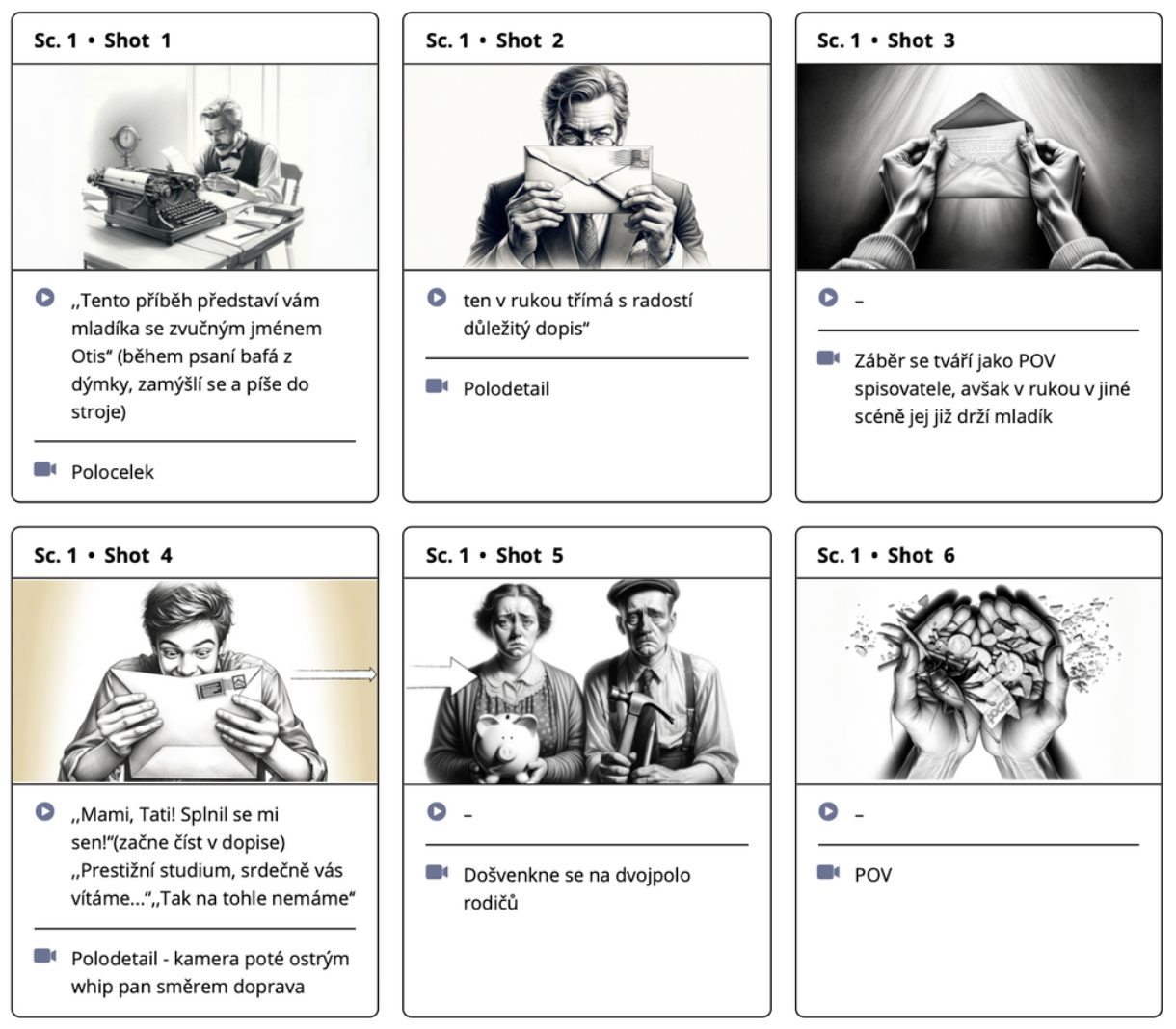 storyboard
Slezská univerzita
Zdroj: Klemm, M. Jak na video v marketingu, Karviná 2023
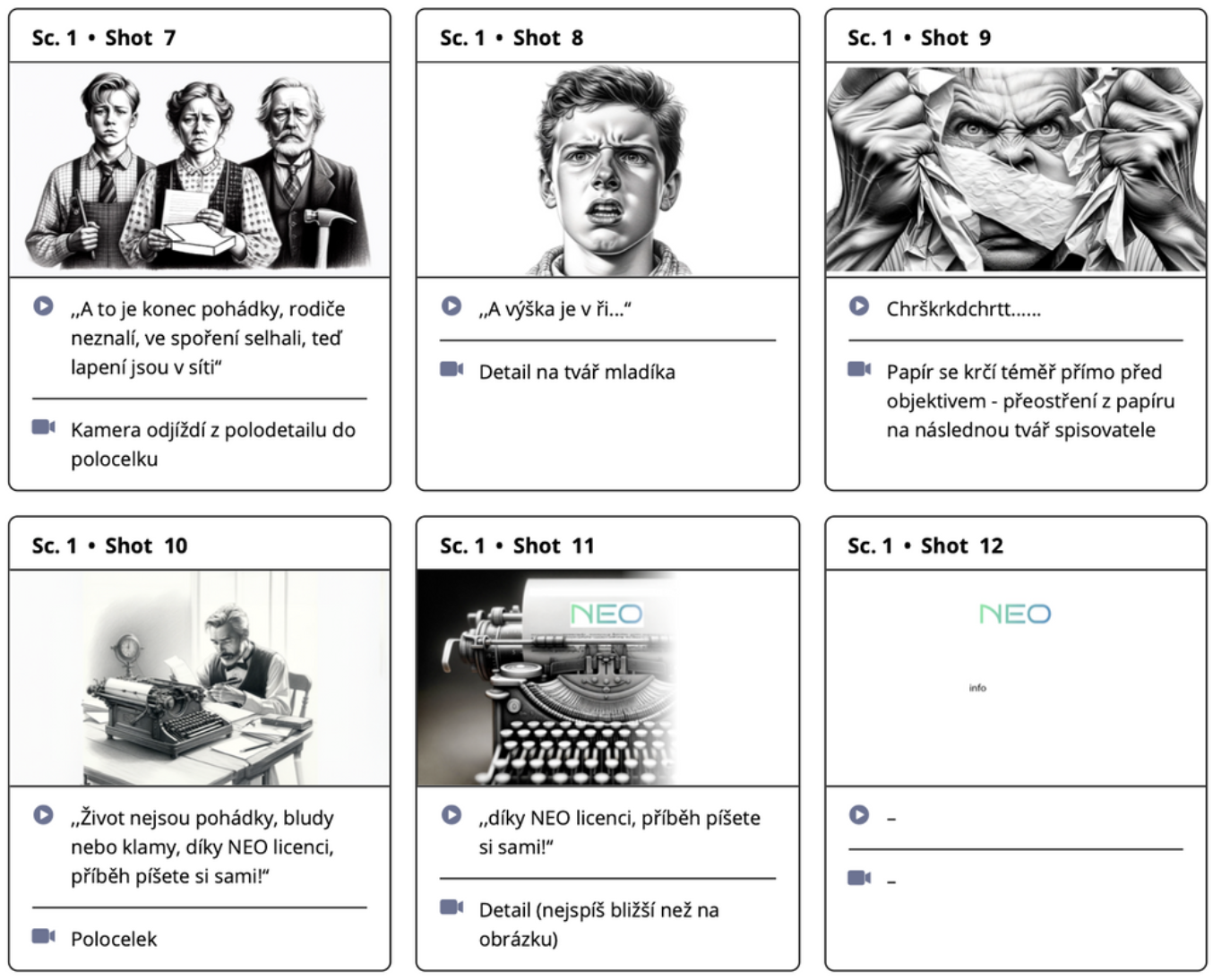 storyboard
Zdroj: Klemm, M. Jak na video v marketingu, Karviná 2023
Slezská univerzita
Storyboard – následná realizace
Slezská univerzita
Příprava produkce
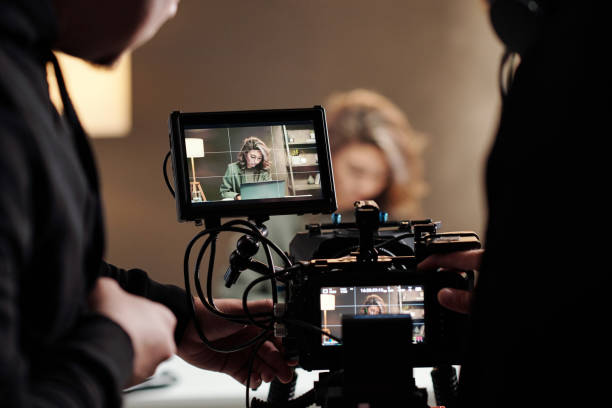 Rozpočet
Termíny
Lokace
Herci
Štáb
Technika
Slezská univerzita
postprodukce
Cílem je proměnit materiál v poutavý, srozumitelný a stylově jednotný video obsah, který zaujme a funguje na dané platformě.
Patří zde:
Střih
Zvuk
Grading
Titulky a grafika (případně efekty)
Export
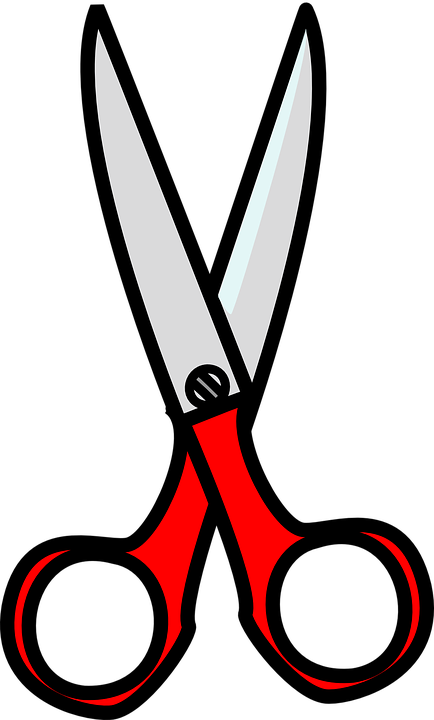 Slezská univerzita
postprodukce
Střih
Základem je výběr a sestavení nejlepších záběrů do smysluplného celku.
Rytmus střihu určuje tempo a celkový dojem z videa.
Zvuk
Kvalitní video potřebuje čistý zvuk, podkresovou hudbu a efekty.
Zvuk výrazně ovlivňuje emoce diváka a srozumitelnost sdělení.
Color Grading
Slouží ke sjednocení barev, úpravě expozice a vytvoření vizuální nálady.
Pomáhá videu působit profesionálně a podporuje brandovou identitu.
Slezská univerzita
postprodukce
Titulky a grafika
Texty, loga (branding) a animace doplňují informace nebo vizuálně zaujmou.
Videa bez zvuku (např. na sociálních sítích) se díky titulkům stávají srozumitelnými.
Export a optimalizace
Výsledné video je třeba upravit podle cílové platformy – formát, rozlišení, poměr stran.
Optimalizace zajišťuje rychlé načítání a správné zobrazení napříč zařízeními.
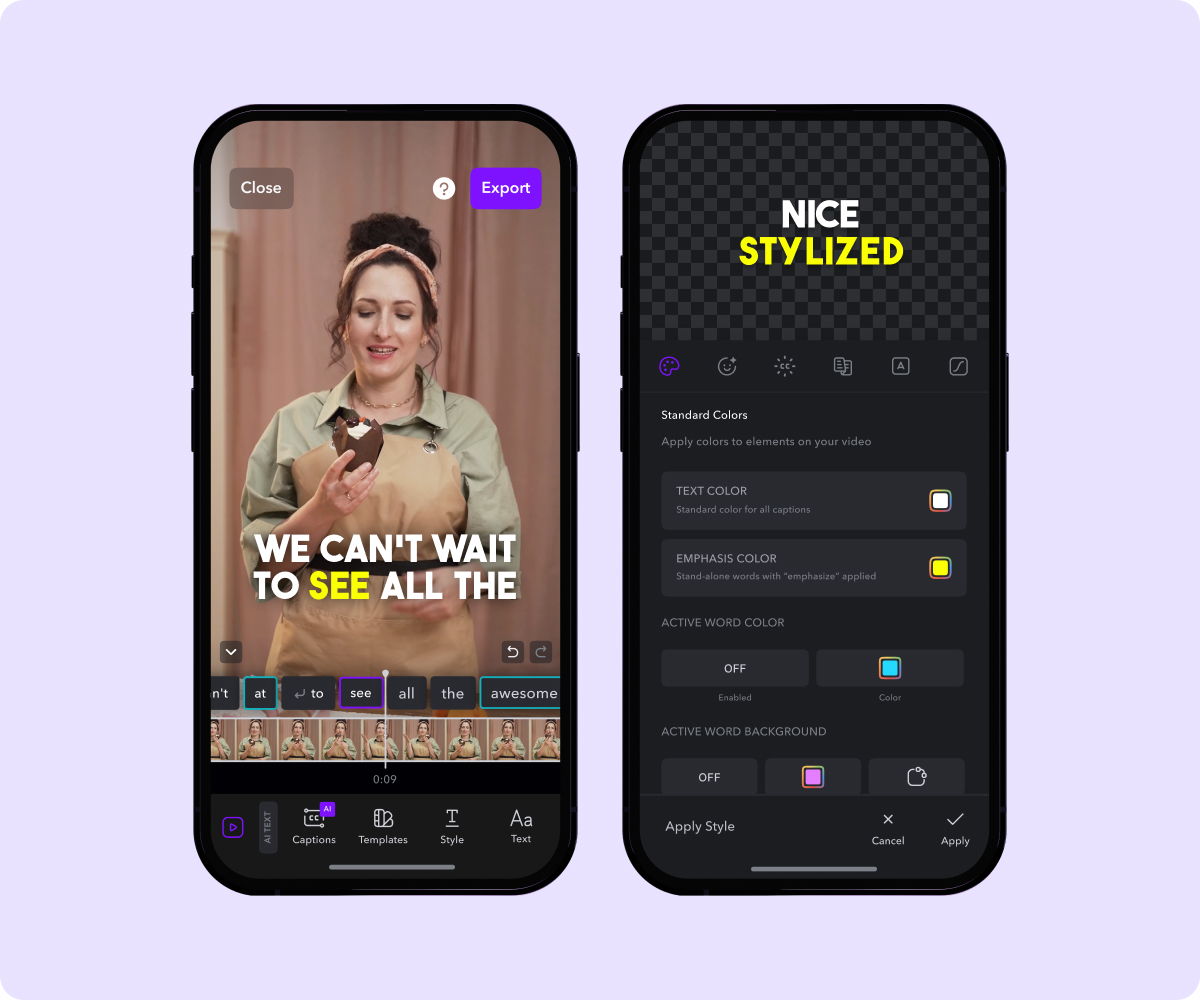 Slezská univerzita
Testování reklam
Dnes je běžnou praxí testování reklam obzvlášť pokud mají být vysílány v TV či v masivních online kampaních.
Testování umožní zlepšit spot do takové úrovně že je následně efektivnější.
Slezská univerzita
Příklad tvorby
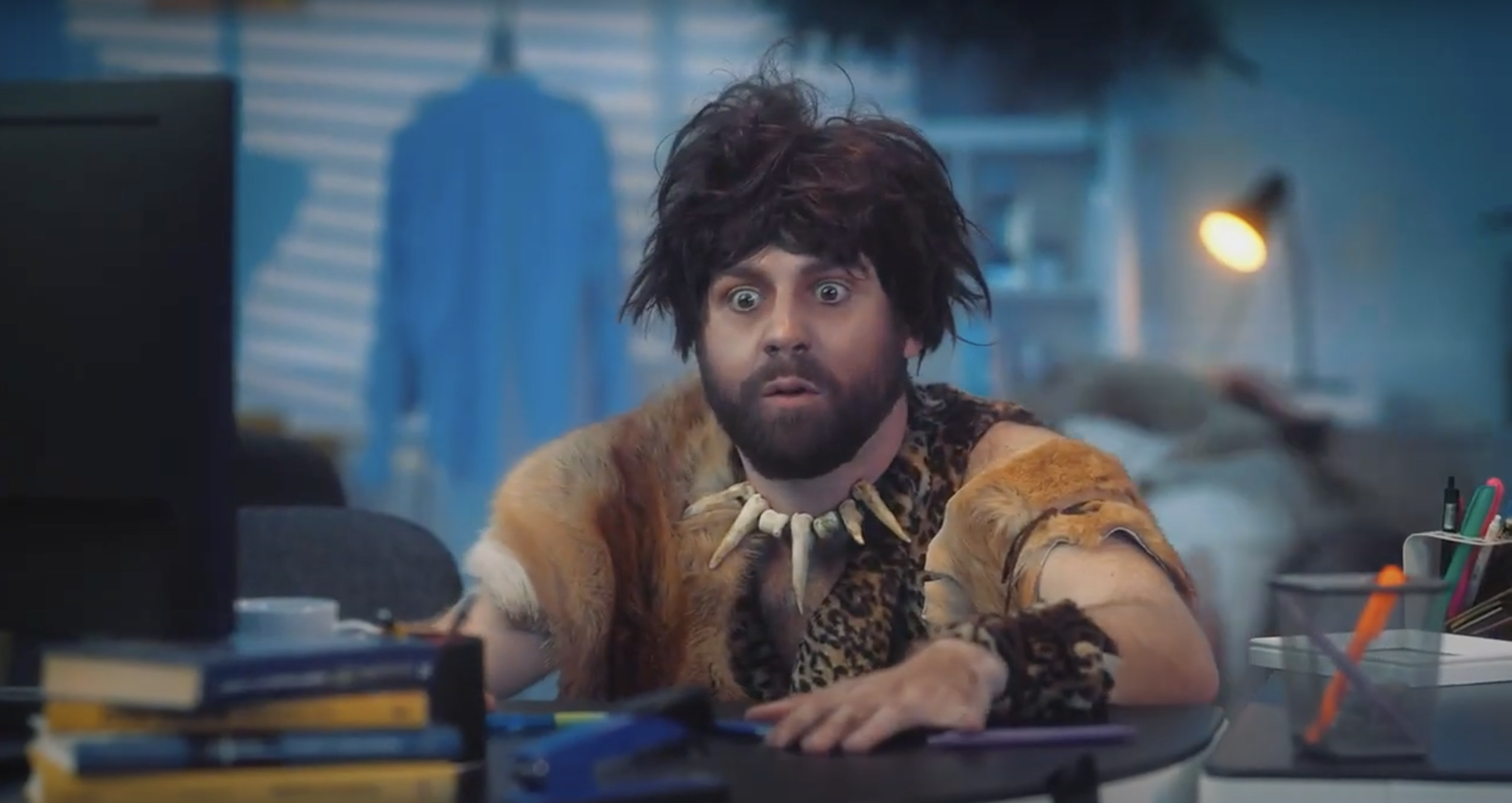 Námět:
‚‚V kanceláři plné pracovníků jeden ze zaměstnanců omylem vypojí internet. Lidé se rázem vrátí do doby kamenné, z pracovníků se stávají neandrtálci, kteří se chovají jako zvířata. Viník nachází telefon a situaci vyřídí pomocí služby IT Parťák.‘‘
Zdroj: Klemm, M. Jak na video v marketingu, Karviná 2023
Slezská univerzita
Příklad tvorby
Storyboard:
Popis scén a záběrů, tak jak po sobě budou ve videu následovat.
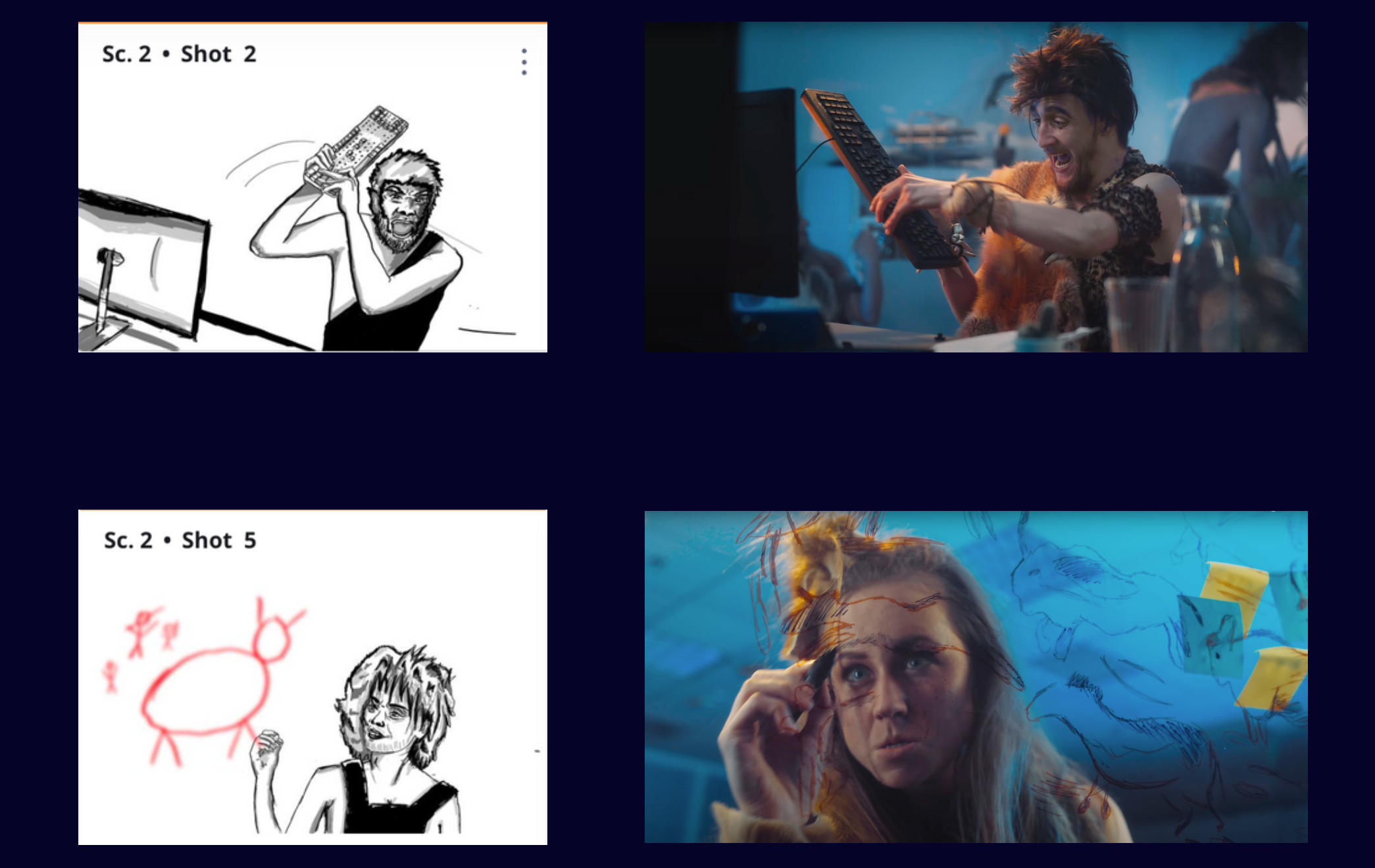 Zdroj: Klemm, M. Jak na video v marketingu, Karviná 2023
Slezská univerzita
Příklad tvorby
Slezská univerzita
Shrnutí přednášky
Známe proces tvorby videa
Preprodukce
Produkce
Postprodukce
Rozumíme významu a mechanice testování reklamních spotů.
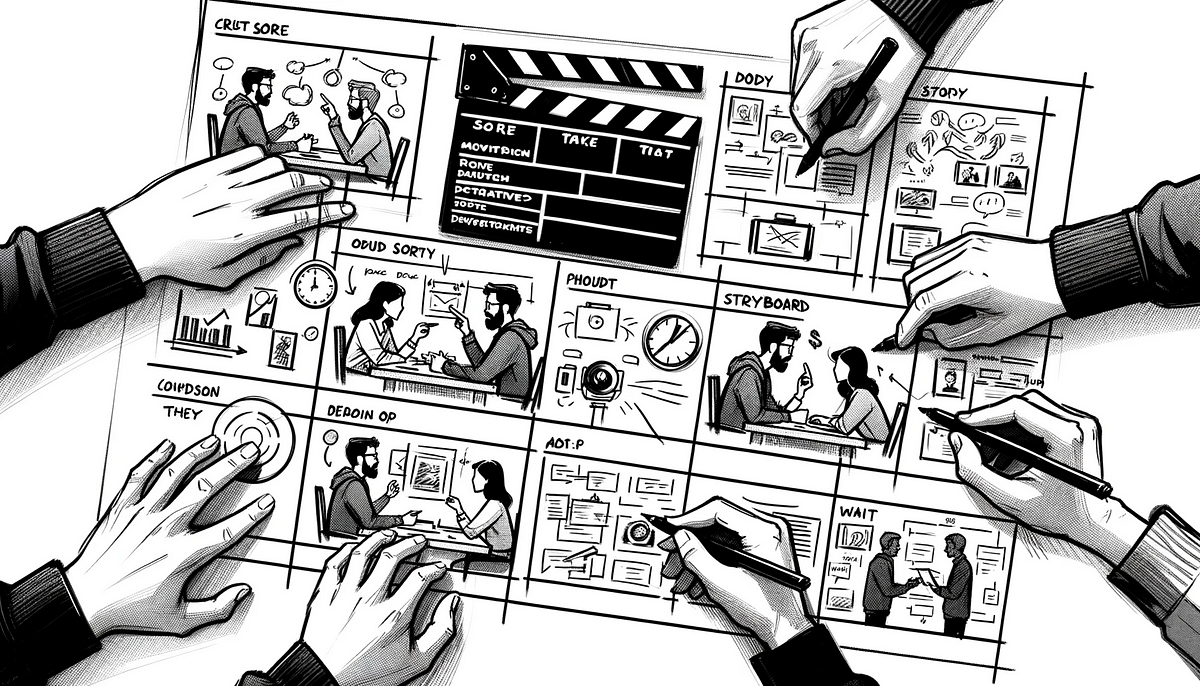 Slezská univerzita
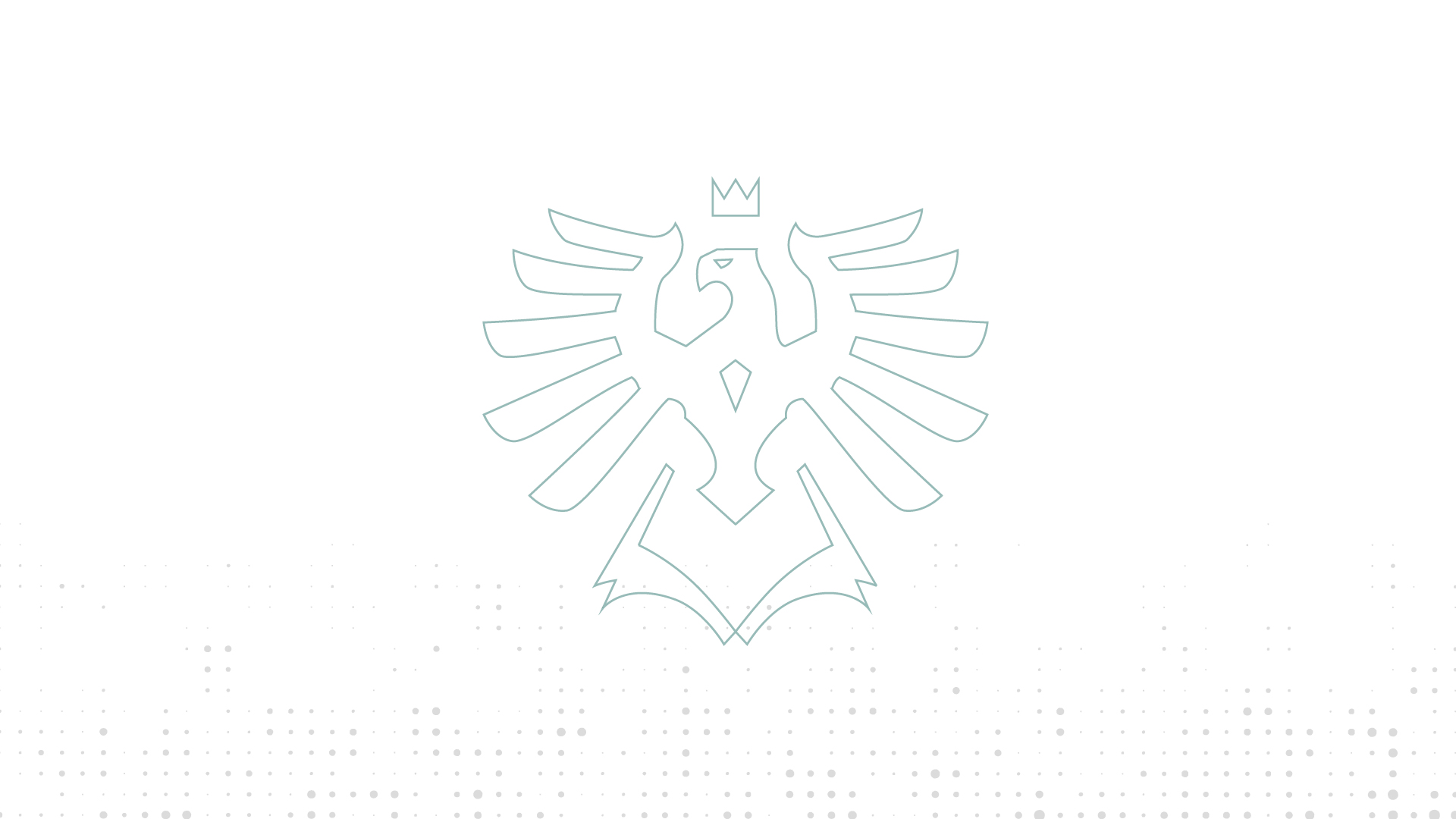 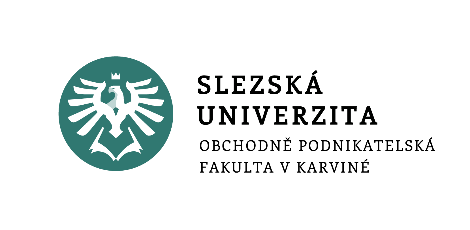 DÍKYza pozornost
www.slu.cz/opf/cz